VIP
Functional Abdominal Pain
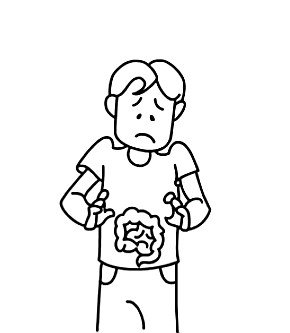 Done by: 
Mahmoud alshorman
Abdallah abukhait
Muna abazaid
Anas hassouneh
كلام الدكتور بالاحمر
Supervised By Dr.Haytham Dmour
In general : as constipation siminar 

There are functional and organic abdominal pain 

In hx and ex : try to rule out organic causes by presence of red flags (see next) ,  otherwise its functional so  management in general : reassure the parents   , symptomatic treatment (as anti spasmodics)  and follow up  , in sever cases may use antidepressent
Definition
-Functional abdominal pain  is the most common cause of chronic abdominal pain in the pediatric population.
The pain  that cannot be explained by any visible or detectable abnormality, after a thorough physical examination and appropriate further testing.
Pain can be intermittent (recurrent abdominal pain or RAP) or continuous for more than 3 months.
Recurrent abdominal pain is a common problem, affecting more than 10% of all children. The peak incidence occurs between ages 7 and 12 years. Although the differential diagnosis of recurrent abdominal pain is fairly extensive , most children do not have a serious (or even identifiable) 
underlying illness causing the pain.
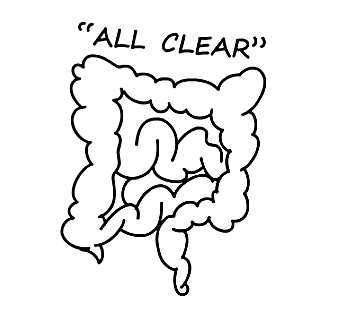 Causes
The trigger for functional abdominal pain varies from one patient to another, and may transform over time even in the same patient.
 The exact triggers may not be easily identified but may remain moving targets for treatment.
 Nerve signals or chemicals secreted by the gut or brain, may cause the gut to be more sensitive to triggers that normally do not cause significant pain (such as stretching or gas bloating).
Risk Factors
In some cases, children previously suffering from anxiety, depression and other psychiatric disorders may show an exaggerated pain response.
  Other possible risk factors are thought to be physically or emotionally 
traumatic experiences, and preceding gastrointestinal infections.
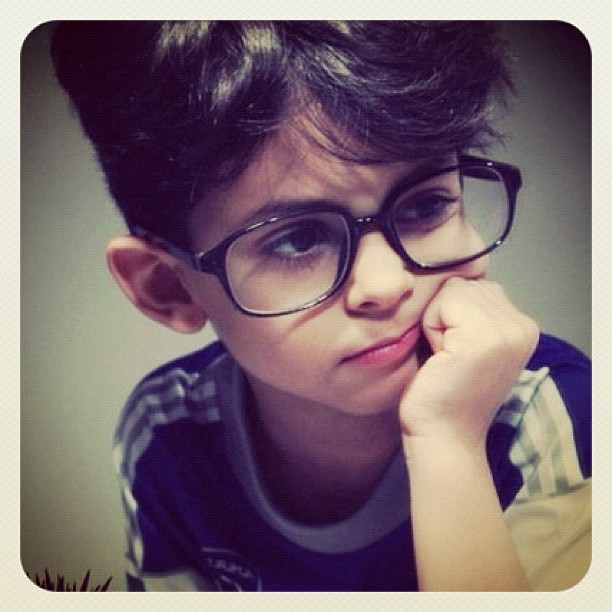 Infrequently, it may affect appetite and sleep. The changes in the daily routine may affect the child’s mood and emotions, and in turn cause depression and anxiety
Irritable bowel syndrome(IBS)
Is a subset of functional abdominal pain, characterized by:
Onset of pain at the time of a change in stool frequency or 
consistency, 

A stool pattern fluctuating between diarrhea and constipation 

Relief of pain with defecation. 

Symptoms in IBS are linked to gut motility.
Functional abdominal pain:
Pain almost daily
Not associated with meals
Not relieved by defecation
Pain worst in the morning 
Result from stress
Prevent or delays children from attending school.
Recurrent Abdominal Pain
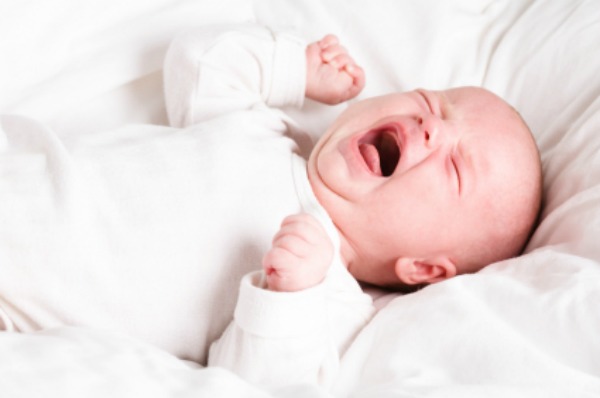 Mazen basem M.S
Abdominal pain  is one of the commonest symptom in children

Often it is acute in onset and can be INT. or extra INT. 

GIT infec. , dietary , UTI , sinister surgical conditions like appendicitis.
If you manage right, no chronic sequelae will occur …

Difficulties ? Yes
History is 2nd hand , taken from the parents or caregivers of the child reaction
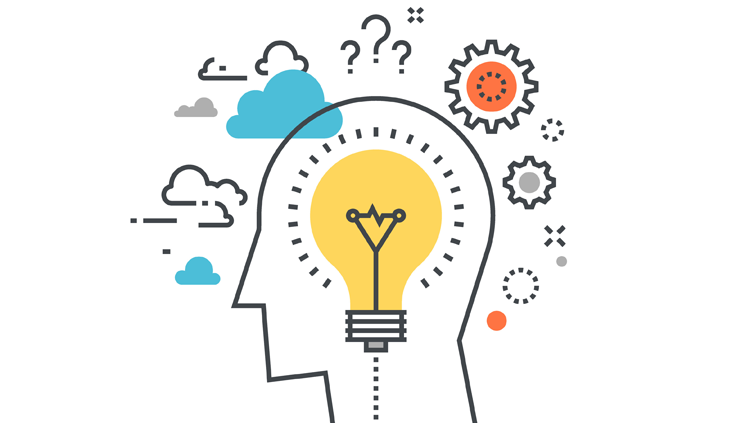 It is common, and it affects 10-20% of school-age children

Apley & Naish documented that the vast majority are due to psychogenic in origin rather than being organic in cause…

The localization of pain is vague,,, and were able to localize it would be in the central area of the abdomen 

Severity and frequency are not related to the ateiology
[Speaker Notes: https://www.ncbi.nlm.nih.gov/pmc/articles/PMC2012205/pdf/archdisch01617-0071.pdf]
RAP “ duration of painful periods and its frequency”

The accepted duration : at least 3 months in the preceding period , and over this 3 months period , there are 3 episodes of pain that are sever enough to affect the daily activity of the affected patients.
With advancing technology and medicine , more organic causes have been identified but still functional is the most common cause.
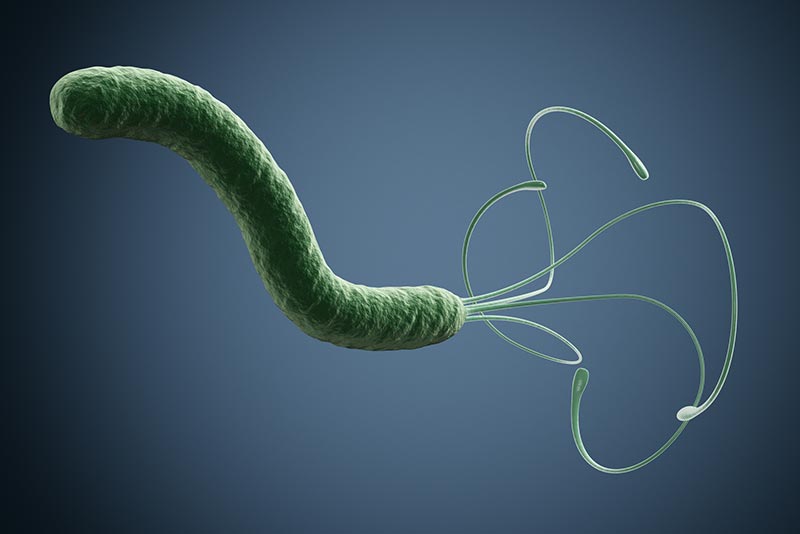 Organic causes of RAP

H.Pylori infection ; even tho it has been studied well and understood well in the adult age group but in the pediatric age group it is still far clear from being understood.
In developed countries and in a patient having dudenal ulcer, even after eradication the ulcer persist , while in a lot of cases in the developing countries the child might have it and still be asymptomatic 

The pain persist even with total eradication of the bacterium 
The diagnosis of H. pylori should be properly made with positive urea breath test, rapid urease test or histology.
Eosinophilic oesophagitis and reflux oesophagitis

Oesophagitis is a well established cause for epigastric pain in children 
GEReflux is common in young infants and most cases but they usually improve upon 
Introduction of solid food and when children assume an erect posture 
Therefore, minority of them progress their symptoms beyond 2 years of life

GER can occur with over eating , obesity & sedentary life style

EE; increase in frequency over time in developing or developed countries 
The only way to diagnose is with mucosal biopsy 
The etiology is allergy ,,,,
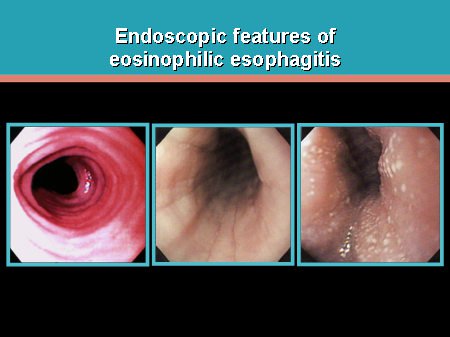 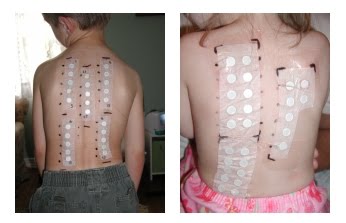 Carbohydrate intolerance;
In Asia it is a common cause of RAP , the main carb is Lactose , which is present in Mammalian milk.

Its not easy to know because it has an insidious onset.
And specially that it occurs after hours of milk ingestion 

is associated with increase in flatulence, with or without diarrhoea. Other carbohydrates that may be responsible for RAP include sorbitol, a food additive 

Clinical diagnosis : withdrawal and challenge test 
No tests required
Familial Mediterranean Fever
FMF is a recessive genetic disease associated with missense and nonsense mutations in the MEFV gene, which is located on the short arm of chromosome 16. This gene codes for the protein known as pyrin or marenostrin.

usually occurs in people of Mediterranean origin including Sephardic Jews, Mizrahi Jews, Armenians, Azerbaijanis, Arabs.

Attacks ; seven type of attacks
Abdominal , joint , chest , scrotal , myalgia , fever , erysipeloid(skin like cellulitis) 

Peritoneal symptoms; Almost all patients with FMF experience abdominal episodes. Abdominal pain develops, and may progress to peritonitis
Pleural and pericardial symptoms; 25-80% of patients reporting pleuritic episodes…. 

Synovial symptoms ; 25-75% … 
It resembles gout in their acute onset and intensity…Knees, ankles, and wrists are the joints most commonly affected. An arthritis that resembles seronegative spondyloarthritis may also occur.

Complication : amyloidosis
In a patient of the appropriate ethnic group, the typical progression of amyloidosis in FMF is proteinuria, followed by nephrotic syndrome, and, inevitably, death from renal failure
Physical examination : Temperatures can reach as high as 40°C
Other physical findings of FMF depend mostly on the serosal surface involved

A boardlike or surgical abdomen is present with typical findings of peritonitis 
Splenomegaly is common in response to the inflammation

Joints show typical inflammatory changes, with warmth, erythema, or swelling.
A well-demarcated, erythematous, warm rash, particularly below the knee, 
Patients with painful myalgia syndrome may have tender muscles.
Inflammatory bowel disease

It is a delayed diagnosis,  symptoms are not specific , 
Vague abdominal pain is the only symptom 

In Asia it’s incidence is increasing ,,, many hypothesis , the most common is the hygiene hypothesis , 
our surrounding transforms from an agricultural society to a clean and developed industrialized environment, the lack of common infections and parasites in our intestinal tracts ……

loss of appetite, general lethargy, fever, diarrhoea and non-intestinal manifestations such as arthralgia, arthritis or delay in pubertal developments. IBD should be suspected if a patient with RAP also has either poor weight gain or weight loss.
Surgical conditions
 recurrent intussusceptions, Meckel diverticulitis, intestinal malrotation, choledochal cyst and intestinal lymphoma.
Many many other diseases
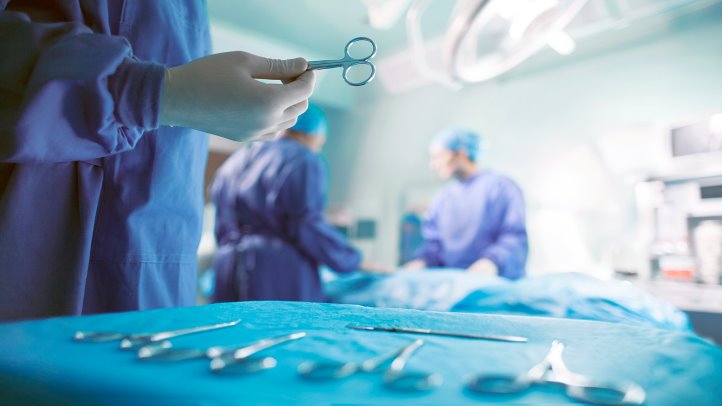 Red flags of RAP
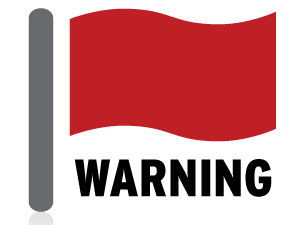 A series of red flags could increase likelihood of organic pain in children with RAP.

If present, further investigation is necessary .
Red flag signs of recurrent abdominal pain
[Speaker Notes: An upper GI series can confirm normal anatomy.  An upper endoscopy is the only way to reliably diagnose any upper GI inflammation .]
Aproach to FAP
History 
Physical examination 
Lab investigation
History
The history should be detailed and obtained separately from the parents and the child.

Children usually describe the pain as periumbilical or else affecting multiple sites. Headaches are frequently associated with FAP. Nausea rarely has an organic basis in children and likely indicates functional symptoms. In contrast, vomiting, gastrointestinal bleeding, weight loss, or diarrhoea suggest an organic cause
Pain on morning wakening, which improves in the afternoon and becomes severe again prior to bedtime suggests FAP. A hallmark of FAP is school absenteeism whereas children with organic diseases attend regularly. The children rarely remain in bed instead lying on the couch watching television. At night, pain may delay the onset of sleep but seldom awakens them.
Separation anxiety should be explored, asking about the child's response when left with a babysitter.  Any stress
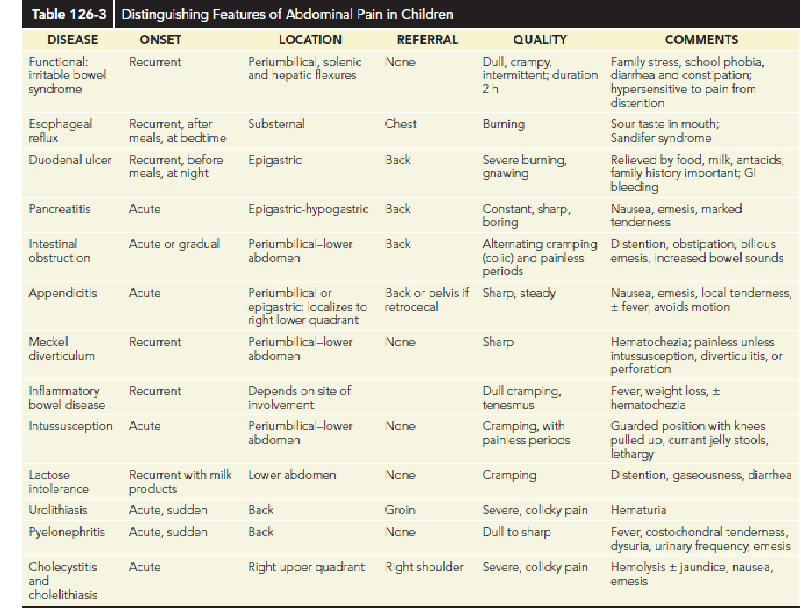 Physical examination
physical examination is essential including assessment of growth, anaemia, clubbing, oral ulceration, and perianal disease.
Abdomen : Parents should observe the abdominal examination as distraction, often achieved by discussing siblings, can result in marked abdominal tenderness disappearing. It is important for parents to observe this but vital to reassure them that disappearance of tenderness during distraction does not mean the pain is fraudulent.
Genitalia : testicular torsion, hernia.
Labs investigation
We needs to distinguish between functional pain/IBS and more serious underlying disorders. 
It is necessary. Some laboratory evaluation
+
Management
Cognitive behavioral (family) therapy Recurrent abdominal pain Beneficial .
medications include acid suppressants for dyspepsia symptoms, antispasmodics, and low-dose amitriptyline.
Added dietary fiber Recurrent abdominal pain Unlikely to be beneficial
Lactose-free diet Recurrent abdominal pain Unlikely to be beneficial
Peppermint oil for 2 weeks Irritable bowel syndrome Likely to be beneficial
Probiotics are reported to be helpful in diarrhea predominant IBS,
       but larger trials are necessary to prove probiotics are beneficial.
39
References
Nelson Textbook of Pediatrics - 20e [2015]

Nelson-Essentials-of-Pediatrics-7e-2015

Signs & Symptoms in Pediatrics.

Medstudy pediatrics – 8th Edition


Apley’s study
www.ncbi.nlm.nih.gov/pmc/articles/PMC2012205/pdf/archdisch01617-0071.pdf

Clinical approach ncbi
https://www.ncbi.nlm.nih.gov/pmc/articles/PMC4371190/